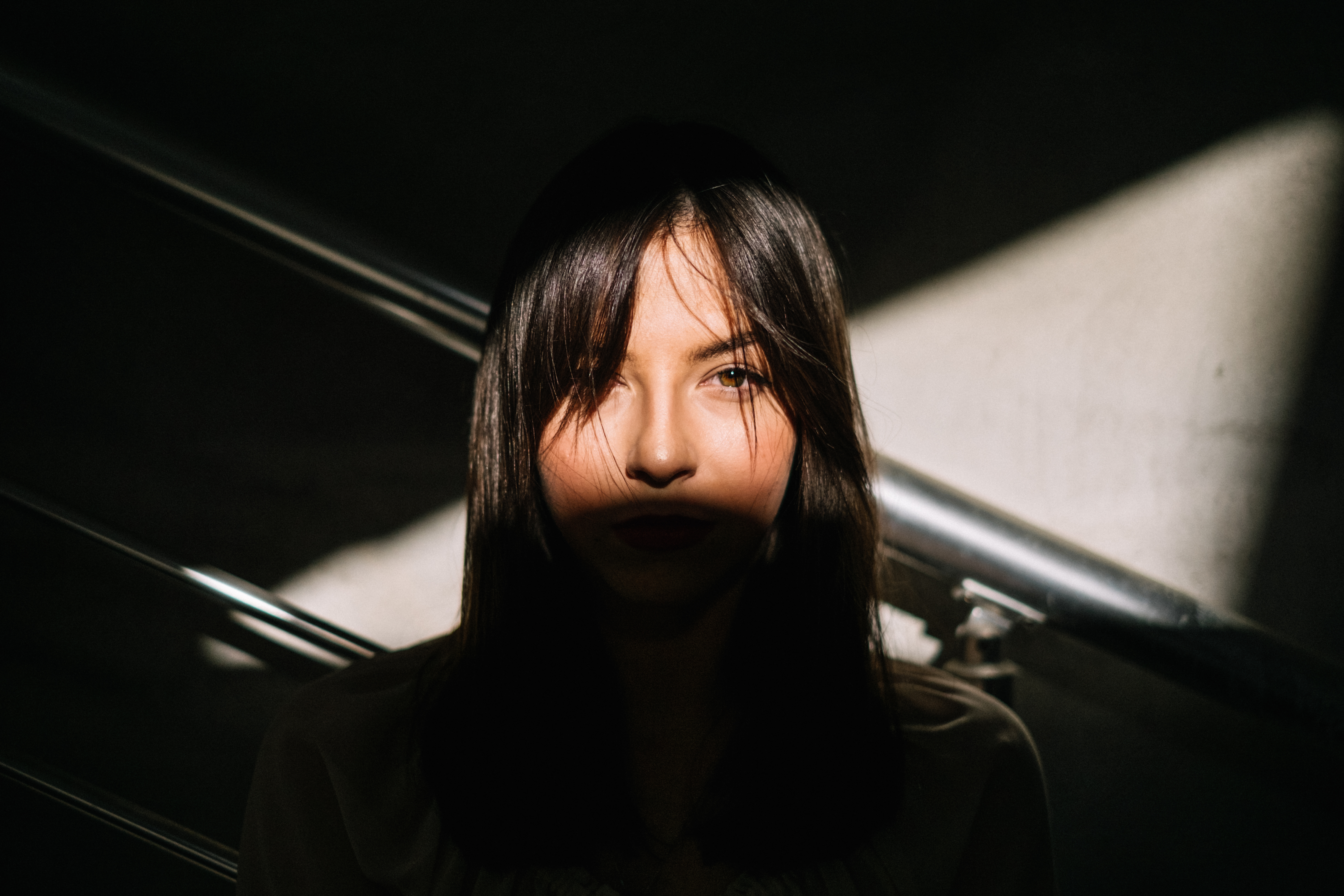 Don’t let student evaluations cramp your style
Diane Gayeski, Ph.D.

Professor of Strategic Communication and former Dean
Roy H. Park School of Communications
Ithaca College. Ithaca, NY


Women as Mentors – Women as Mentees
Kentucky Academy of Sciences
March 7, 2025
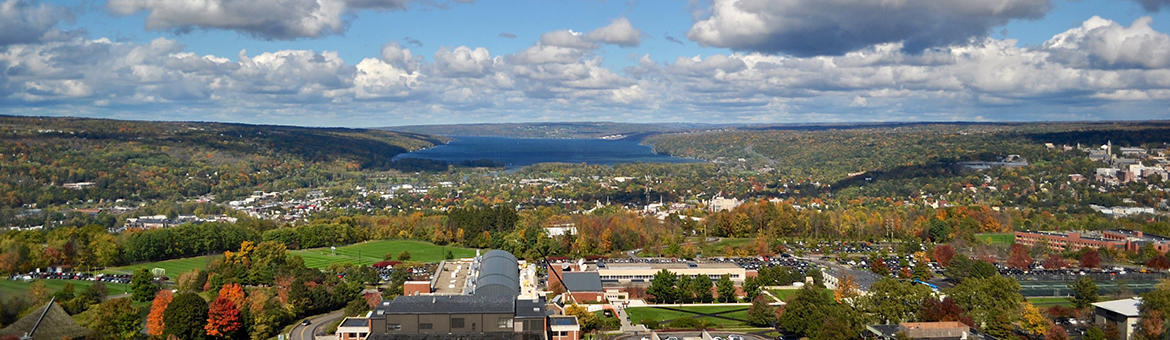 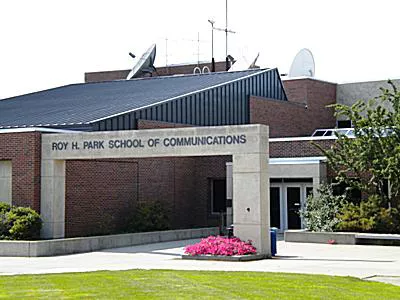 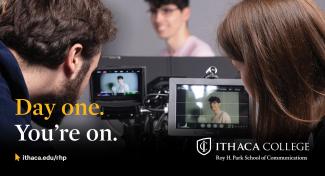 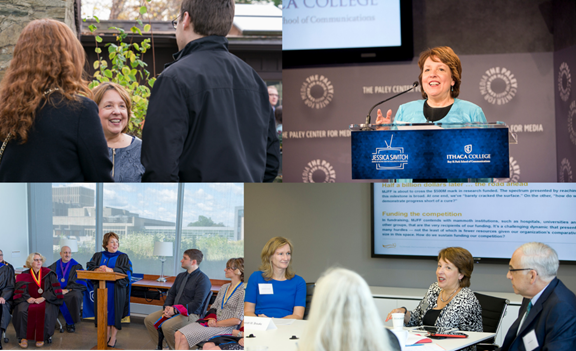 [Speaker Notes: Will introduce my background]
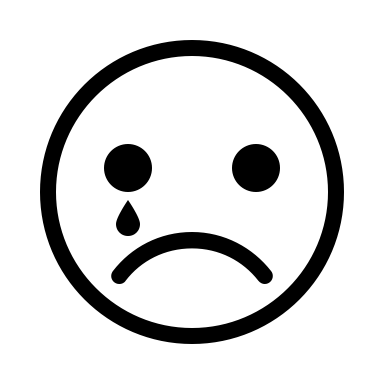 How did your evals go last semester?
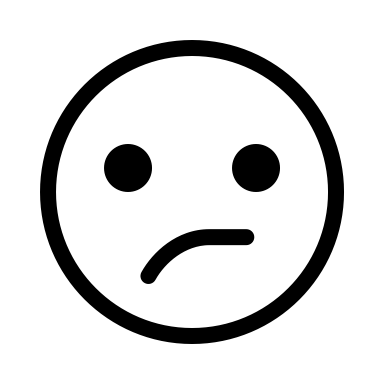 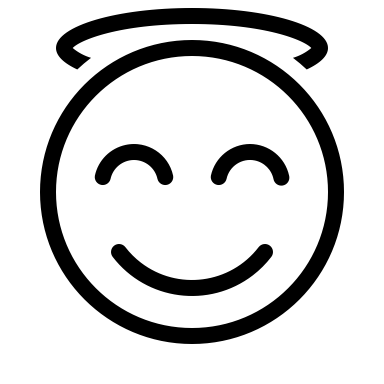 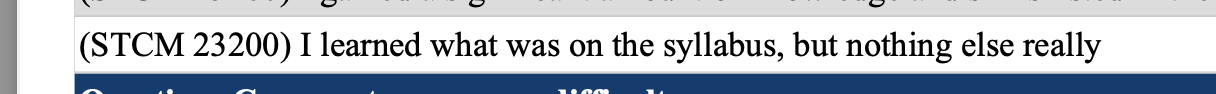 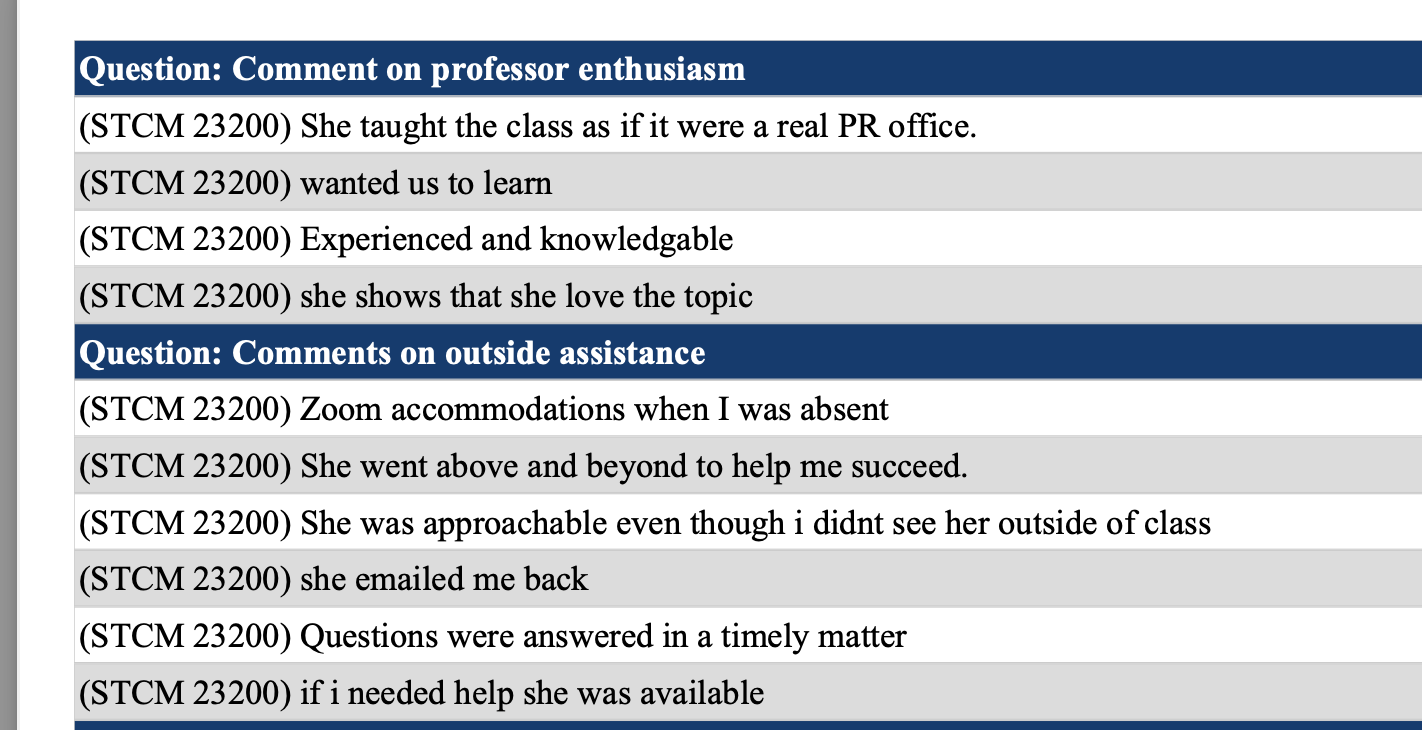 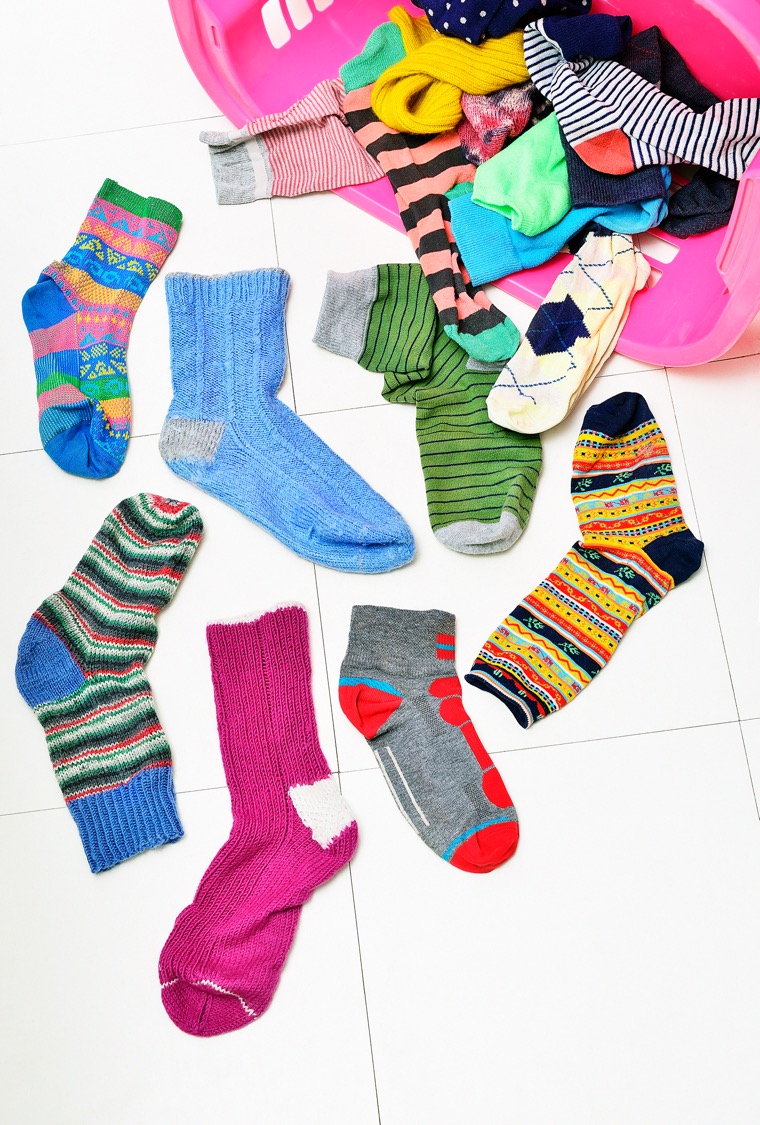 Rob was a great professor… his socks always matched his tie
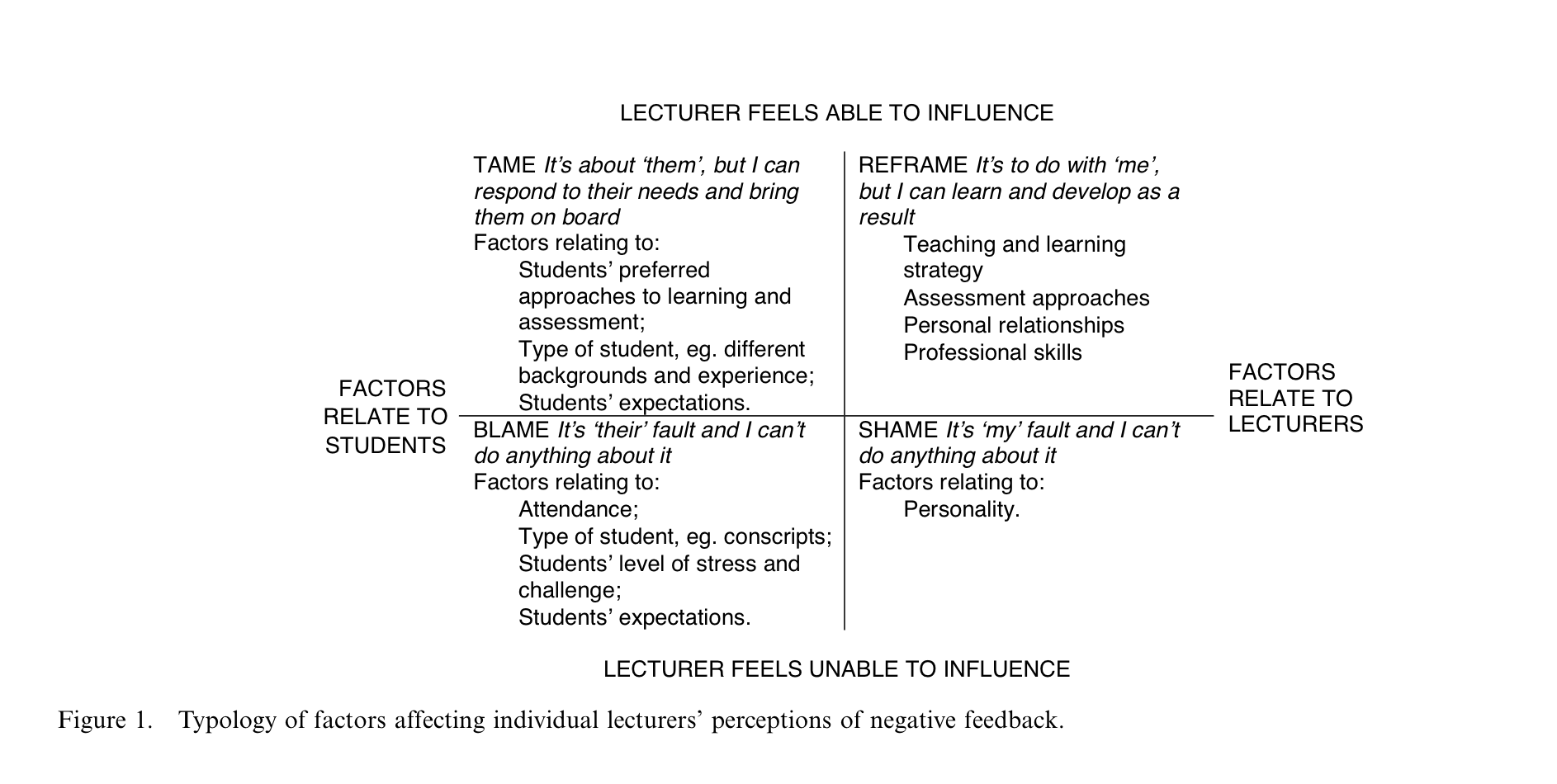 ARTHUR, L. From performativity to professionalism: lecturers’ responses to student feedback. Teaching in Higher Education, [s. l.], v. 14, n. 4, p. 441–454, 2009.
Contextual problems with “student evaluations”
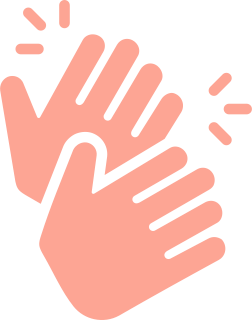 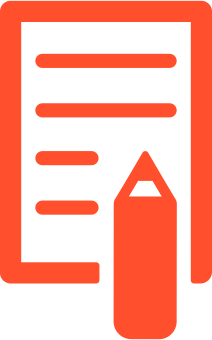 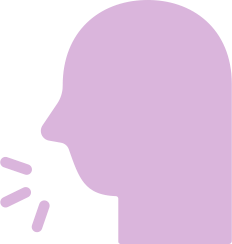 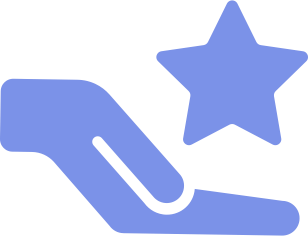 student statements vs 'evaluations'
teaching eval  or course eval?
do profs get to evaluate the class?
satisfaction vs learning- when can learners truly assess their experience?
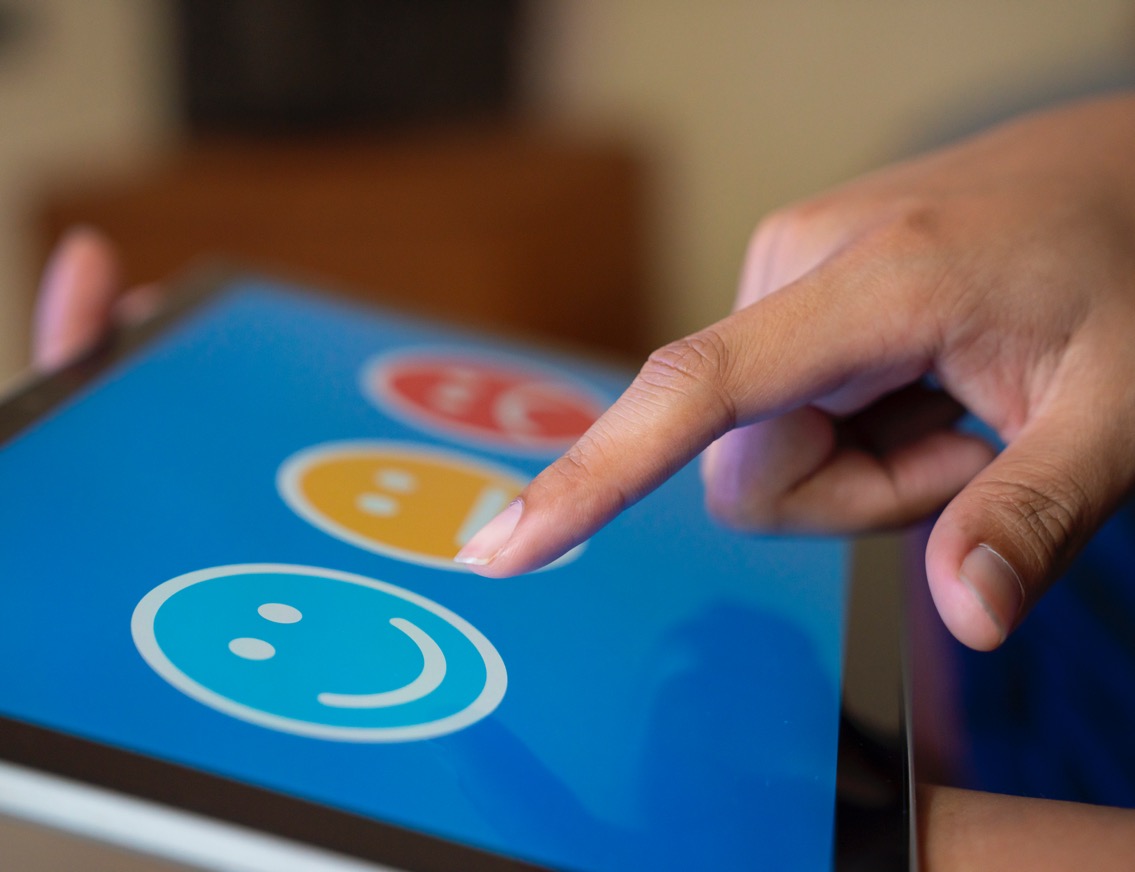 What the research shows:
Student evals have very little correlation to what they’ve learned
Difficult courses are generally rated lower
Uttl, B, White, C, and Gonzalez, D. (2017).Meta-analysis of faculty's teaching effectiveness: Student evaluation of teaching ratings and student learning are not related, Studies in Educational Evaluation. (54)  Pp 22-42.
Common complaints
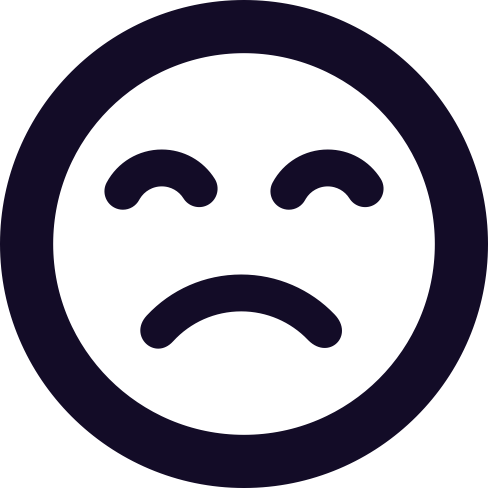 Professor didn't explain the content clearly
Didn't stick to the syllabus
Grading wasn't fair / expectations weren't clear
Professor was unapproachable / unavailable / harsh
Classroom climate - professor behavior was problematic - micro-aggressions, unfair treatment
I didn't learn anything – it was boring
Some solutions
Professor didn't explain the content clearly
Spot quizzes and applications; explain what THEY need to do outside of class; identify content that doesn’t have one “correct” answer; try different modalities
Didn't stick to the syllabus
Explain why you are changing (more than once)
Grading wasn't fair / expectations weren't clear
Use rubrics; provide samples; have them evaluate some samples
Professor was unapproachable / unavailable / harsh
Articulate the climate you expect; comment on content not person, have 1:1 meetings
Professor behavior was problematic - micro-aggressions, unfair treatment
Collaboratively agree on norms and how to react if something goes wrong
I didn't learn anything – it was boring
Mix modalities every few minutes; Use pre-tests; relate class content to something they say they are interested in; Require self-reflection or resume statement reflecting accomplishments
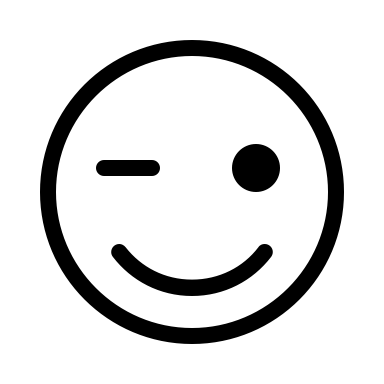 Evidence-based concerns
Student evals are linked to gender, race and attractiveness – often decide in first few minutes if they like you & influenced by what they’ve heard about you
Students can be harsh to “get back” or justify their own failure
Student can be too lenient if they like the prof and feel they are being treated well
It’s easier for students to be satisfied with courses that teach them immediately-applicable and tangible skills
Selection bias in who responds and how
BUT:  Most student evals (considered holistically) are not too far off base. 

“The work also demonstrates that the highest volume, most derogatory, and most threatening abuse is directed towards women academics and those academics from marginalised groups”.
Heffernan, T. Abusive comments in student evaluations of courses and teaching: the attacks women and marginalised academics endure. High Educ (2022). https://doi.org/10.1007/s10734-022-00831-x
Profs at the top and bottom of evaluations have the lowest learning gains
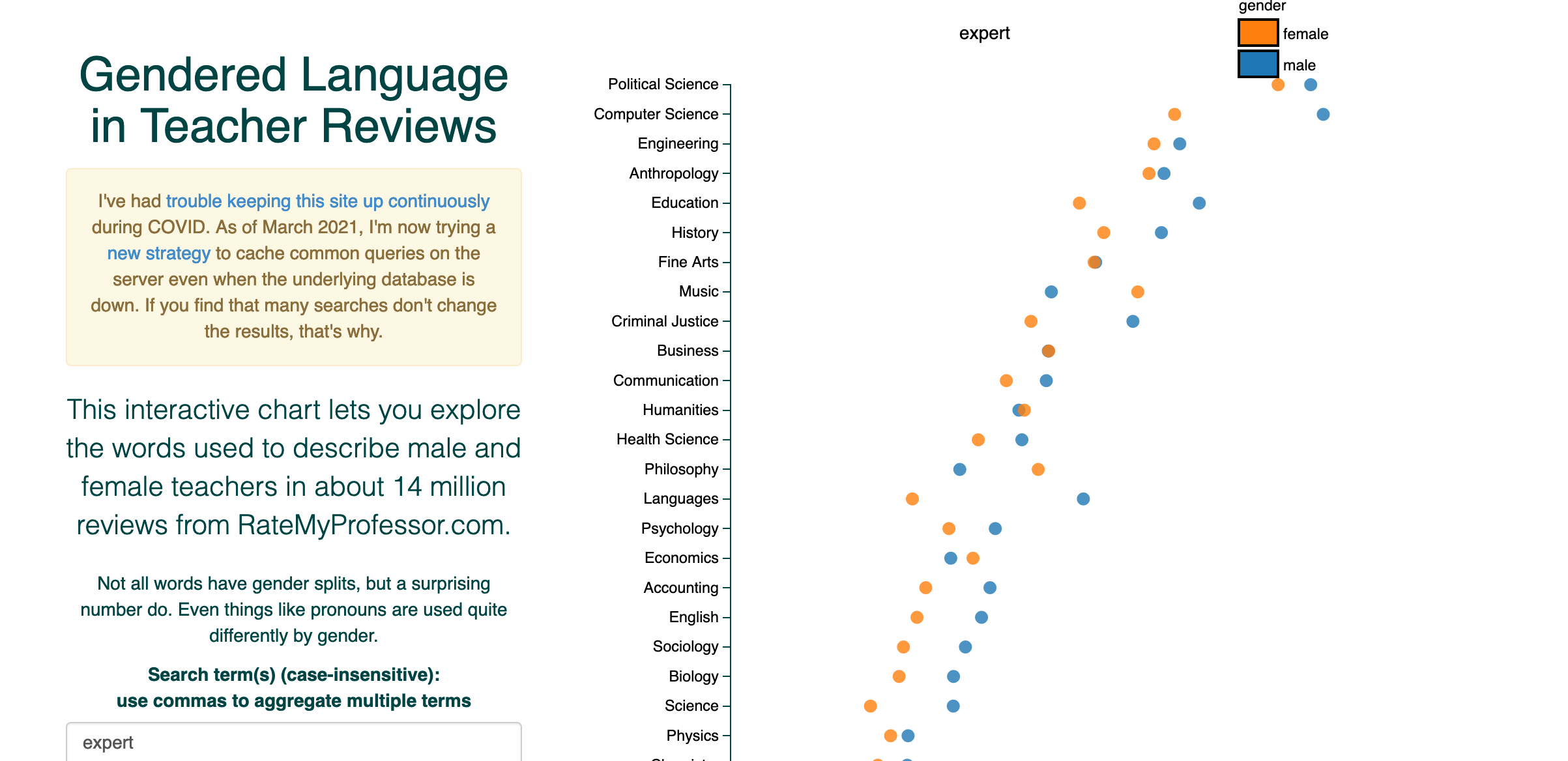 https://benschmidt.org/profGender/#
How do you respond to this?
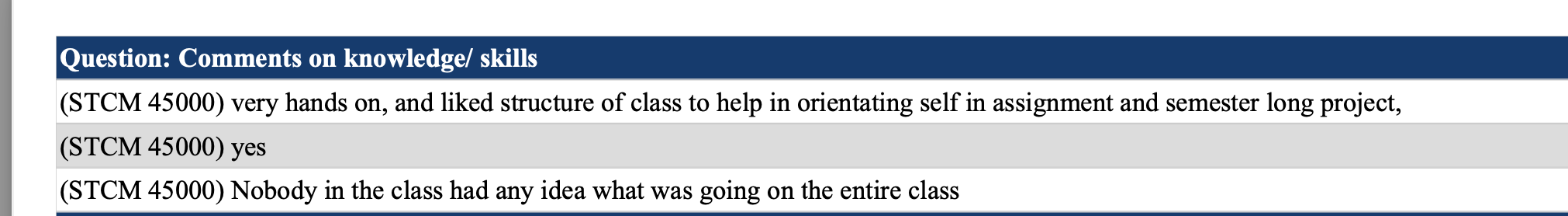 How does this happen?
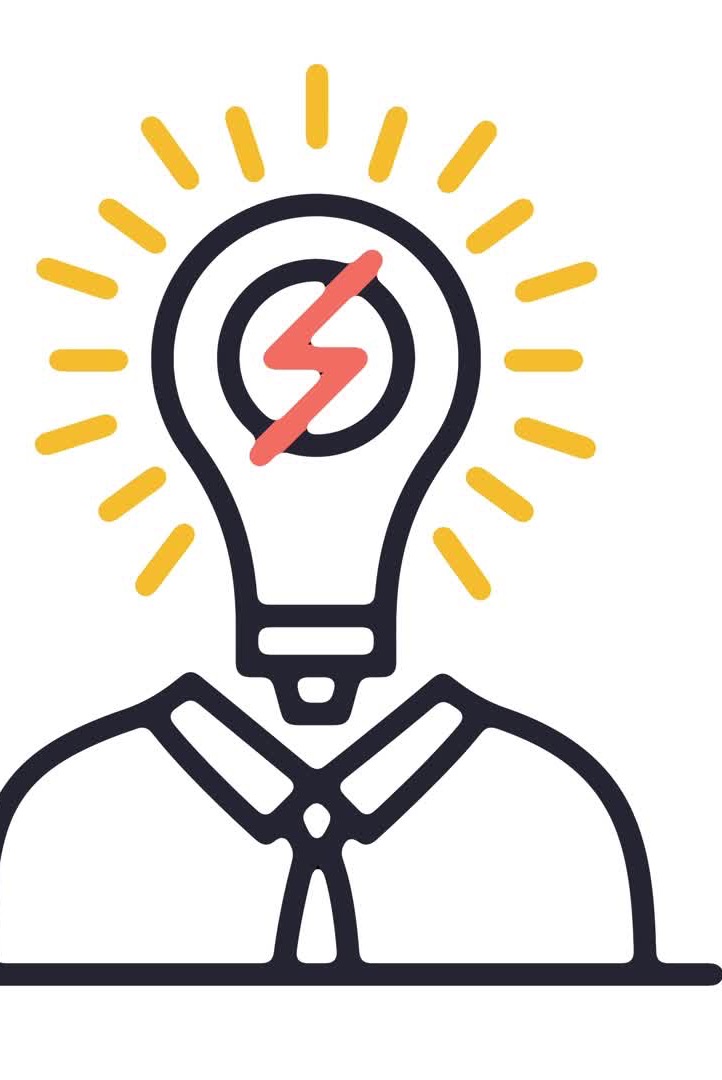 How administrators & committees think
It’s worrisome to have NO negative comments. We expect profs to challenge students
We expect an adjustment period
We don’t focus on the outliers or on times when we know there were challenges
Did you acknowledge and work on your problem areas?
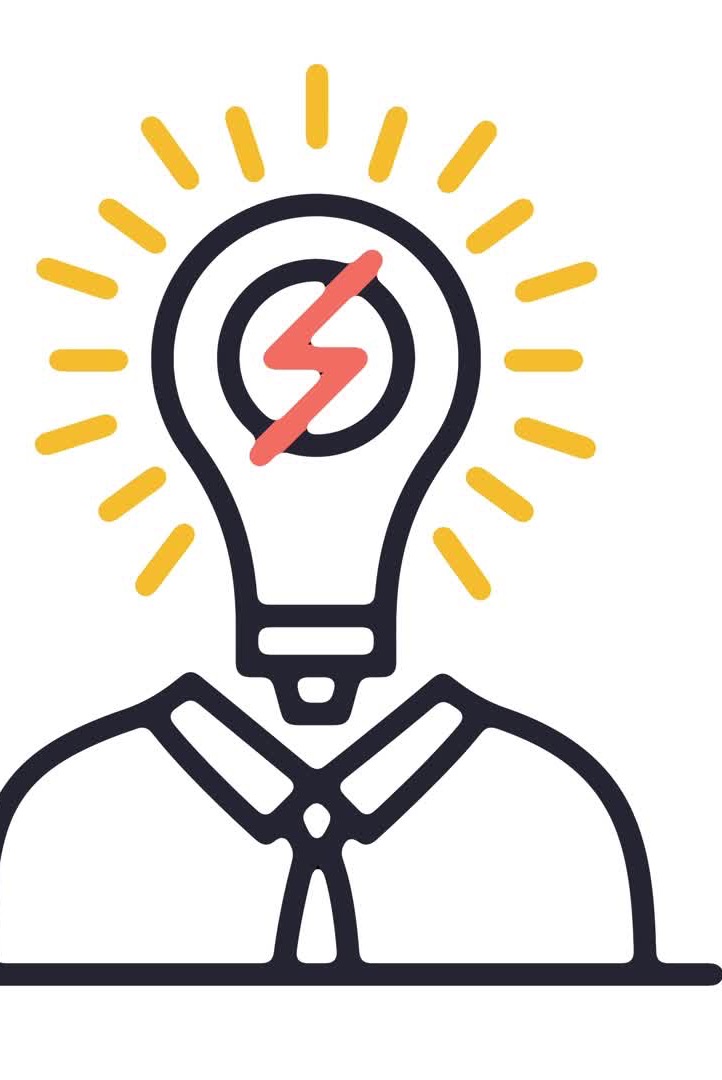 How students think
Consider their most recent experiences – in h.s. they have had a LOT of structure
How does this prof make me feel?
Confused  Confident. Overwhelmed. Ashamed.  Entertained. Challenged Acknowledged. Helped. In control.
Am I going to get a good grade?
Can I predict how the course will go?
Does the prof like me? 
Is this a safe space? 
What do my peers say about the prof?
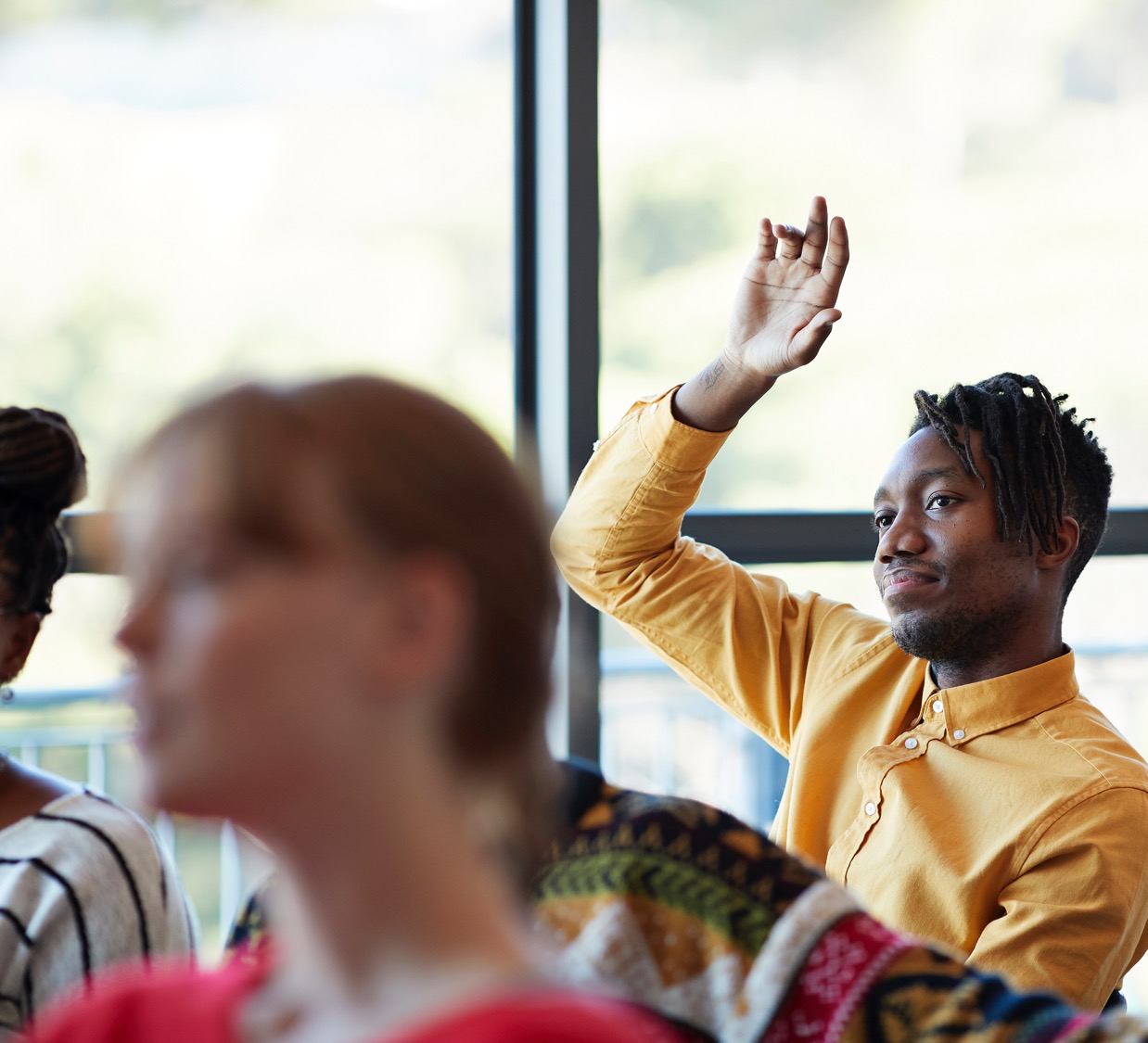 Can we make evals a mutual learning opportunity?
Students need to understand what’s done with their comments
 They often evaluate you the way they feel you evaluated them
Can we make them less defensive?
Using AI and peer evals
Multiple check-in points for feedback
Why do students write such cruel comments?
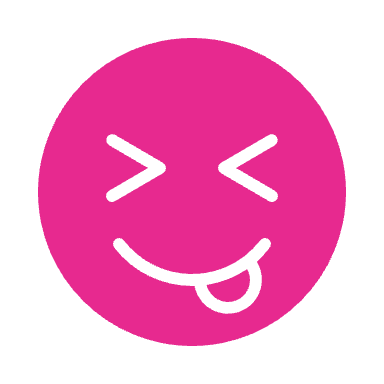 Usually collected at end of the semester when they are most anxious
Anonymity – “deindividualization” loosens restraints. Often rate the way the think other students will rate – being “submerged in the group”
Instructor being out of the room limits empathy
Doing what’s moral – “saving” other students
Being upset at themselves for not learning – consumerism – did I get what I paid for?


LINDAHL, M.; UNGER, M. Cruelty in Student Teaching Evaluations. College Teaching, [s. l.], v. 58, n. 3, p. 71–76, 2010. DOI 10.1080/87567550903253643.
Don’t change YOU